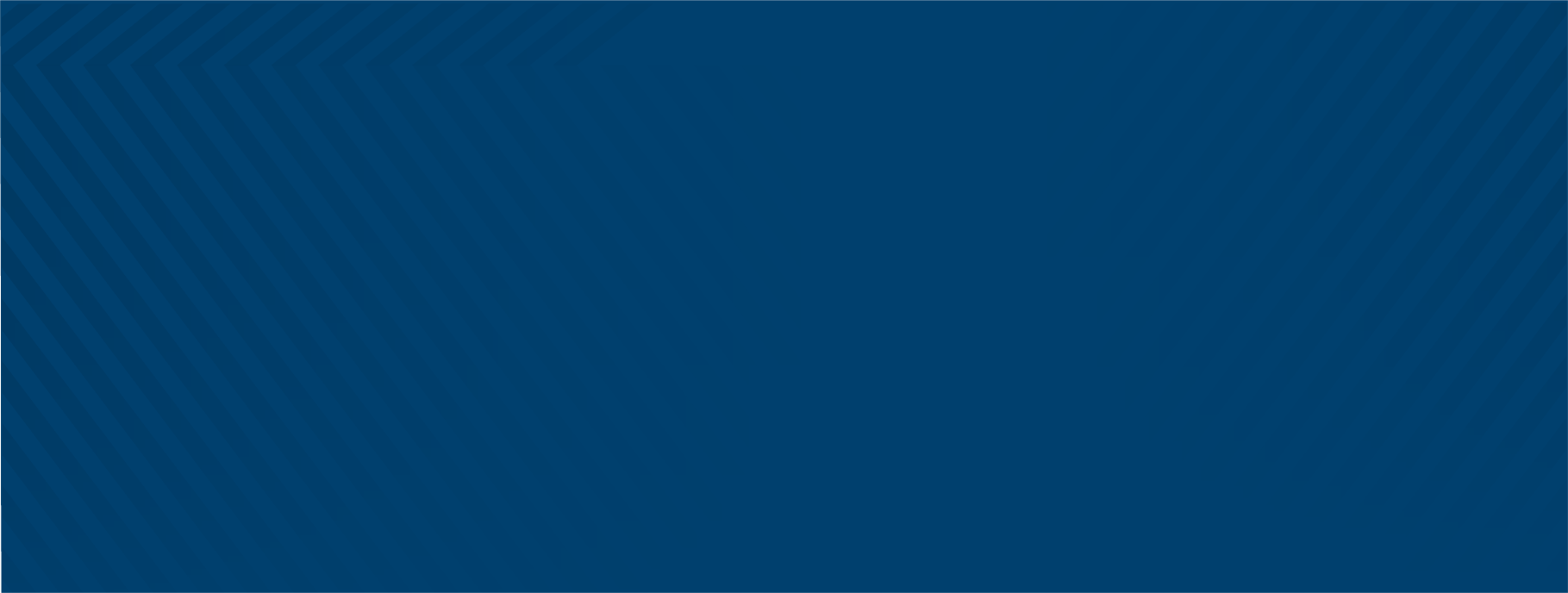 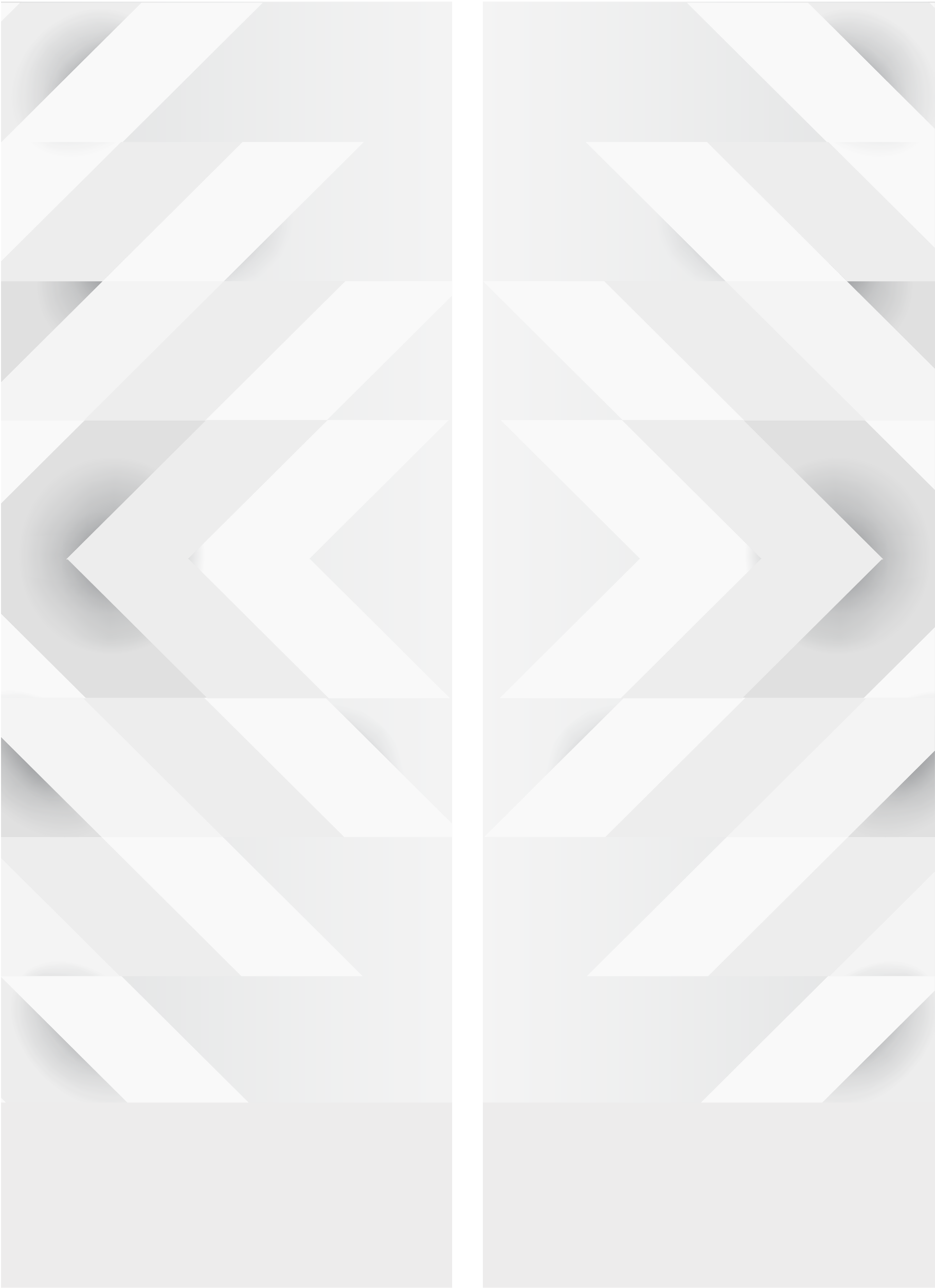 CONFERENCIA
TÍTULO DE
LA CONFERENCIA
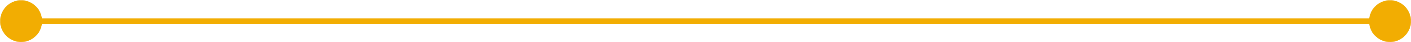 Información adicional en caso que la requiera.

Lorem ipsum dolor sit amet, consectetuer adipiscing elit, sed diam nonummy nibh euismod tincidunt ut laoreet dolore magna aliquam erat volutpat.
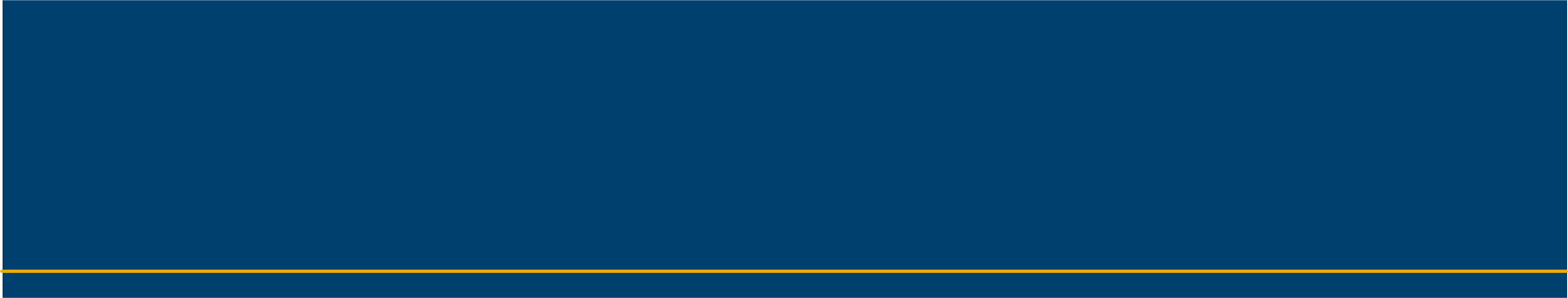 Invitado:

Nombre Completo
Estudios y/o cargo
Invitado:

Nombre Completo
Estudios y/o cargo
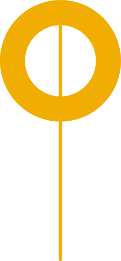 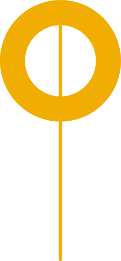 ENTRADA LIBRE
22
Hora:
6:00 
p.m.
Campus Robledo
Bloque M1-220
xxxxxxxxx
De 2022
Invita: nombre de dependecia de invita
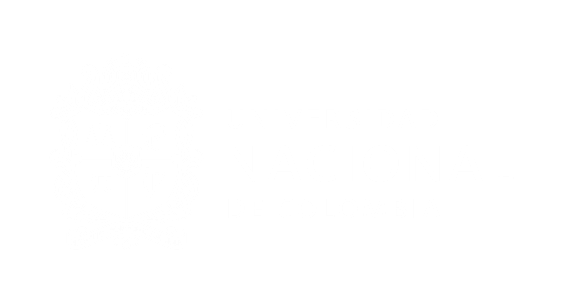 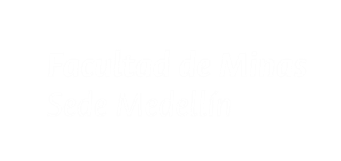